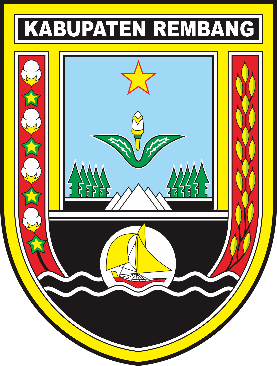 CASCADING
BPPKAD KABUPATEN REMBANG
TAHUN 2022
TUJUAN 1
MENINGKATNYA AKUNTABILITAS KINERJA & KUALITAS PELAYANAN
PUBLIK
NILAI SAKIP OPD: 
         70-80
SASARAN 1
Meningkatnya Akuntabilitas Kinerja Perangkat Daerah
1. Nilai IKM OPD BPPKAD    : 82 
2. Nilai SAKIP OPD BPPKAD : 72,64
PROGRAM PENUNJANG URUSAN PEMERINTAHAN DAERAH KABUPATEN/KOTA 
(SEKRETARIS BPPKAD)
PROGRAM
Persentase Capaian Indikator Kinerja sesuai 
         dengan Target: 100%
Persentase Pemenuhan Pelayanan 
         Keuangan : 95%
KEGIATAN
Perencanaan, 
Penganggaran, dan 
Evaluasi Kinerja Perangkat Daerah (Ka Sub Bag 
Program)
Sub Kegiatan
Administrasi Keuangan Perangkat Daerah 
(Ka Sub Bag Keuangan)
Sub Kegiatan
Penyusunan Dokumen Perencanaan Perangkat Daerah
Koordinasi dan Penyusunan Dokumen RKA-SKPD
Koordinasi dan Penyusunan Laporan Capaian Kinerja dan Ikhtisar Realisasi Kinerja SKPD
Evaluasi Kinerja Perangkat Daerah
Penyediaan Gaji dan Tunjangan ASN
Pelaksanaan Penatausahaan dan Pengujian/Verifikasi Keuangan SKPD
Koordinasi dan Penyusunan Laporan Keuangan Akhir Tahun SKPD
Pengelolaan dan Penyiapan Bahan Tanggapan Pemeriksaan
Persentase Capaian 
Indikator Kinerja sesuai 
dengan Target: 100%
Persentase Terpenuhi-
nya Pelayanan 
Keuangan : 95%
TUJUAN 1
MENINGKATNYA AKUNTABILITAS KINERJA & KUALITAS PELAYANAN
PUBLIK
Indeks Kepuasan 
           Masyarakat: 82,75 – 
           88,30
SASARAN 2
Meningkatnya Kualitas Pelayanan Publik Perangkat Daerah
2. Persentase Pemenuhan Pelayanan Publik BPPKAD: 95%
PROGRAM PENUNJANG URUSAN PEMERINTAHAN DAERAH KABUPATEN/KOTA 
(SEKRETARIS BPPKAD)
PROGRAM
Persentase Pemenuhan Pelayanan Kepegawaian: 95%
KEGIATAN
Administrasi Kepegawaian Perangkat 
Daerah (Ka Sub Bag Umum dan 
Kepegawaian)
Sub Kegiatan
Pendidikan dan Pelatihan Pegawai Berdasarkan Tugas dan Fungsi
Sosialisai Peraturan Perundang-Undangan
Persentase Pengelolaan Data Kepegawaian 
ASN sesuai Peraturan Perundang-Undangan: 
95%
TUJUAN 1
MENINGKATNYA AKUNTABILITAS KINERJA & KUALITAS PELAYANAN
PUBLIK
Indeks Kepuasan 
           Masyarakat: 82,26 – 
           88,30
SASARAN 2
Meningkatnya Kualitas Pelayanan Publik Perangkat Daerah
2. Persentase Pemenuhan Pelayanan Publik BPPKAD: 95%
PROGRAM PENUNJANG URUSAN PEMERINTAHAN DAERAH KABUPATEN/KOTA (SEKRETARIS 
BPPKAD)
PROGRAM
Persentase Capaian Pelayanan Umum: 95%
KEGIATAN
Administrasi Umum 
Perangkat Daerah (Ka Sub Bag Keuangan)
Sub Kegiatan
Penyediaan Jasa 
Penunjang Urusan 
Pemerintahan Daerah 
(Ka Sub Bag Keuangan)
Sub Kegiatan
Penyediaan Komponen Instalasi Listrik/Penerangan Bangunan Kantor
Penyediaan Peralatan dan Perlengkapan Kantor
Penyediaan Peralatan Rumah Tangga
Penyediaan Bahan Logistik Kantor
Penyediaan Barang Cetakan dan Penggandaan
Penyediaan Bahan Bacaan dan Peraturan Perundang-undangan
Penyediaan Bahan/Material
Penyelenggaraan Rapat Koordinasi dan Konsultasi SKPD
Penyediaan Jasa Surat Menyurat
Penyediaan Jasa Komunikasi, Sumber Daya Air dan Listrik
Penyediaan Jasa Pelayanan Umum Kantor
Persentase Ketercapaian 
Pelayanan Umum: 95%
Ketercukupan Sumber 
Daya Telfon, Listrik, Air, 
Internet dan Pelayanan 
Umum Kantor : 95%
TUJUAN 1
MENINGKATNYA AKUNTABILITAS KINERJA & KUALITAS PELAYANAN
PUBLIK
Indeks Kepuasan 
           Masyarakat: 82,26 – 
           88,30
SASARAN 2
Meningkatnya Kualitas Pelayanan Publik Perangkat Daerah
2. Persentase Pemenuhan Pelayanan Publik BPPKAD: 95%
PROGRAM PENUNJANG URUSAN PEMERINTAHAN DAERAH KABUPATEN/KOTA 
(SEKRETARIS BPPKAD)
PROGRAM
Persentase Ketercukupan Sarana dan Prasarana Aparatur: 95%
KEGIATAN
Pengadaan Barang Milik 
Daerah Penunjang Urusan Pemerintah Daerah (Ka 
Sub Bag Program)
Sub Kegiatan
Pemeliharaan Barang Milik 
Daerah Penunjang Urusan 
Pemerintahan Daerah (Ka 
Sub Umum dan 
Kepegawaian)
Sub Kegiatan
Pengadaan Kendaraan Perorangan Dinas atau Kendaraan Dinas Jabatan
Pengadaan Peralatan dan Mesin Lainnya
Pengadaan Sarana dan Prasarana Gedung Kantor atau Bangunan Lainnya
Penyediaan Jasa Pemeliharaan, Biaya Pemeliharaan dan Pajak Kendaraan Perorangan Dinas atau Kendaraan Dinas Jabatan
Pemeliharaan Peralatan dan Mesin Lainnya
Pemeliharaan/Rehabilitasi Gedung Kantor dan Bangunan Lainnya
Pemeliharaan/Rehabilitasi Sarana dan Prasarana Gedung Kantor atau Bangunan Lainnya
Tersedianya saran dan 
prasarana pendukung 
kantor: 95%
Terjaganya Kondisi Sarana 
Prasarana Pendukung Kantor dalam kondisi Baik: 95%
TUJUAN 2
MENINGKATNYA KUALITAS PENGELOLAAN KEUANGAN & BMD 
YANG AKUNTABEL
OPINI BPK TERHADAP LKPD: 
WTP
SASARAN 3
Meningkatnya Kualitas Pengelolaan Keuangan
Persentase Ketepatan Waktu Penetapan Perda APBD (Induk & Perubahan): 100%
PROGRAM PENGELOLAAN KEUANGAN DAERAH 
(BIDANG ANGGARAN)
PROGRAM
Persentase Rancangan Perda APBD Yang Disampaikan Tepat Waktu: 95%
KEGIATAN
Koordinasi dan Penyusunan 
Rencana Anggaran Daerah 
(Ka Bid Anggaran)
Sub Kegiatan
Ka. Sub Bid. Perencanaan Anggaran
Koordinasi dan Penyusunan KUA dan PPAS
Koordinasi dan Penyusunan Perubahan KUA dan Perubahan PPAS
Koordinasi dan Penyusunan Peraturan Daerah tentang APBD dan Peraturan Kepala Daerah tentang Penjabaran APBD
Koordinasi dan Penyusunan Peraturan Daerah tentang Perubahan APBD dan Peraturan Kepala Daerah tentang Penjabaran Perubahan APBD

Ka. Sub Bid. Analisa Kebijakan Anggaran
Koordinasi, Penyusunan dan Verifikasi RKA-SKPD
Koordinasi, Penyusunan Koordinasi, Penyusunan dan Verifikasi DPA-SKPD
Koordinasi dan Penyusunan Regulasi serta Kebijakan Bidang Anggaran
Koordinasi Perencanaan Anggaran Pendapatan
Koordinasi Perencanaan Anggaran Belanja Daerah
Koordinasi Perencanaan Anggaran Pembiayaan
Persentase Rancangan Perda 
APBD Yang Disetujui Tepat Waktu: 100%
TUJUAN 2
MENINGKATNYA KUALITAS PENGELOLAAN KEUANGAN DAN BMD 
YANG AKUNTABEL
OPINI BPK TERHADAP LKPD: 
WTP
SASARAN 3
Meningkatnya Kualitas Pengelolaan Keuangan
Persentase Realisasi Belanja terhadap Target Belanja yang Telah Ditetapkan: 95%
PROGRAM PENGELOLAAN KEUANGAN DAERAH (BIDANG PERBENDAHARAAN)
PROGRAM
Persentase Kesesuaian Target Belanja yang Telah Ditetapkan sesuai dengan Realisasi Belanja: 95%
KEGIATAN
Koordinasi dan Pengelolaan Perbendaharaan Daerah 
(Ka. Bid. Perbendaharaan)
Penunjang Urusan 
Kewenangan 
Pengelolaan Keuangan 
Daerah
Sub Kegiatan
Sub Kegiatan
Ka. Sub. Bid. Perbendaharaan Keuangan Daerah
Koordinasi, Pelaksanaan Kerjasama dan Pemantauan Transaksi Non Tunai dengan Lembaga Keuangan Bank dan Lembaga Keuangan Bukan Bank
Koordinasi dan Penyusunan Laporan Realisasi Penerimaan dan Pengeluaran Kas Daerah, Laporan Aliran Kas, dan Pelaksanaan Pemungutan/Pemotongan dan Penyetoran Perhitungan Fihak Ketiga (PFK)

Ka. Sub. Bid. Pengelolaan Kas Daerah
Koordinasi dan Pengelolaan Kas Daerah
Koordinasi, Fasilitasi, Asistensi, Sinkronisasi, Supervisi, Monitoring dan Evaluasi Pengelolaan Dana Perimbangan dan Dana Transfer Lainnya
Rekonsiliasi Data Penerimaan dan Pengeluaran Kas serta Pemungutan dan Pemotongan Atas SP2D dengan Instansi Terkait
Pembinaan Penatausahaan Keuangan Pemerintah Kabupaten/Kota
Ka. Sub. Bid. Perbendaharaan Keuangan Daerah
Analisis Perencanaan dan Penyaluran Bantuan Keuangan
Pengelolaan Dana Darurat dan Mendesak
Pengelolaan Dana Bagi Hasil Kabupaten/Kota
Jumlah Jenis Dokumen 
yang dihasilkan: 
5 Dokumen
Tersalurkannya Bankeu, 
Belanja Tidak Terduga 
dan Bagi Hasi Pajak dan 
Retrbusi Daerah sesuai 
dengan Peraturan 
Perundang-Undangan: 
90%
TUJUAN 2
MENINGKATNYA KUALITAS PENGELOLAAN KEUANGAN & BMD 
YANG AKUNTABEL
OPINI BPK TERHADAP LKPD: 
WTP
SASARAN 4
Meningkatnya Kualitas Pelaporan Keuangan Pemerintah Daerah
Persentase Penyampaian Laporan Keuangan Pemerintah Daerah Akuntabel dan Tepat Waktu: 
100%
PROGRAM PENGELOLAAN KEUANGAN DAERAH 
(BIDANG AKUNTANSI)
PROGRAM
Persentase Ketepatan Waktu Perda Pertanggungjawaban APBD: 100%
KEGIATAN
Koordinasi dan Pelaksanaan 
Akuntansi dan Pelaporan 
Keuangan Daerah Daerah 
(Ka. Bid. Akuntansi)
Sub Kegiatan
Ka. Sub. Bid. Penerimaan Pengeluaran dan Informasi Keuangan Daerah
Koordinasi Pelaksanaan Akuntansi Penerimaan dan Pengeluaran Kas Daerah
Konsolidasi Laporan Keuangan SKPD, BLUD dan Laporan Keuangan Pemerintah Daerah
Pembinaan Akuntansi, Pelaporan dan Pertanggungjawaban Pemerintah Kabupaten/Kota
Pembinaan Pengelolaan Keuangan BLUD Kabupaten/Kota
Koordinasi dan Penyusunan Statistik Keuangan Pemerintahan Daerah

Ka. Sub. Bid. Pelaporan Keuangan 
Rekonsiliasi dan Verifikasi Aset, Kewajiban, Ekuitas, Pendapatan, Belanja, Pembiayaan, Pendapatan-LO dan Beban
Koordinasi Penyusunan Laporan Pertanggungjawaban Pelaksanaan APBD Bulanan, Triwulanan dan Semesteran
Koordinasi dan Penyusunan Rancangan Peraturan Daerah tentang Pertanggungjawaban Pelaksanaan APBD Provinsi dan Rancangan Peraturan Kepala Daerah tentang Penjabaran Pertanggungjawaban Pelaksanaan APBD Kabupaten/Kota
Penyusunan Kebijakan dan Panduan Teknis Operasional Penyelenggaraan Akuntansi Pemerintah Daerah
Penyusunan Sistem dan Prosedur Akuntansi dan Pelaporan Keuangan Pemerintah Daerah
Persentase Pencatatan Akuntansi Penerimaan dan Pengeluaran PD sesuai SAP dan tepat waktu: 
100%
TUJUAN 2
MENINGKATNYA KUALITAS PENGELOLAAN KEUANGAN & BMD 
YANG AKUNTABEL
OPINI BPK TERHADAP LKPD: 
WTP
SASARAN 4
Meningkatnya Kualitas Pelaporan Keuangan Pemerintah Daerah
Persentase Penyampaian Laporan Keuangan Pemerintah Daerah Akuntabel dan Tepat Waktu: 
100%
PROGRAM PENGELOLAAN BARANG MILIK DAERAH 
(BIDANG ASET)
PROGRAM
Persentase Perangkat Daerah yang Pengelolaan BMD Baik/Tertib dan Akuntabel: 100%
KEGIATAN
Pengelolaan Barang Milik 
Daerah (Ka. Bid. Aset)
Sub Kegiatan
Ka. Sub. Bid. Perencanaan, Penggunaan dan Pemanfaatn Aset
Penyusunan Standar Harga
Pengamanan Barang Milik Daerah
Penilaian Barang Milik Daerah
Pengawasan dan Pengendalian Pengelolaan Barang Milik Daerah
Pembinaan Pengelolaan Barang Milik Daerah Pemerintah Kabupaten/Kota

Ka. Sub. Bid. Penghapusan dan Penatausahaan Aset
Penyusunan Perencanaan Kebutuhan Barang Milik Daerah
Penatausahaan Barang Milik Daerah
Optimalisasi Penggunaan, Pemanfaatan, Pemindahtanganan, Pemusnahan, dan Penghapusan Barang Milik Daerah
Persentase Perangkat Daerah yang 
Pengelolaan BMD Baik/Tertib dan 
Akuntabel: 100%
TUJUAN 3
MENINGKATNYA KONTRIBUSI PAD
Persentase Peningkatan PAD: 3,94%
SASARAN 5
Persentase Peningkatan PAD: 17,84%
PROGRAM PENGELOLAAN PENDAPATAN DAERAH 
(BIDANG PERENCANAAN DAN PENDAFTARAN)
PROGRAM
Persentase Realisasi PAD: 100%
KEGIATAN
Kegiatan Pengelolaan 
Pendapatan Daerah (Ka. Bid. 
Perencanaan dan Pendaftaran)
Sub Kegiatan
Ka. Sub. Bid. Perencanaan, Penggalian Potensi, Pendaftaran dan Pendataan
Perencanaan pengelolaan pajak daerah
Analisa dan Pengembangan Pajak Daerah, serta Penyusunan Kebijakan Pajak Daerah.
Penyuluhan dan Penyebarluasan Kebijakan Pajak Daerah

Ka. Sub. Bid. Penilaian dan Pelayanan
Pendataan dan Pendaftaran Objek Pajak Daerah
Penilaian Pajak Bumi dan Bangunan Perdesaan dan Perkotaan (PBBP2) serta Bea Perolehan Hak atas Tanah dan Bangunan (BPHTB)
Persentase Realisasi Pendapatan 
Asli Daerah (PAD): 100%
TUJUAN 3
MENINGKATNYA KONTRIBUSI PAD
Proporsi PAD terhadap Pendapatan 
Daerah: 17,84%
SASARAN 5
Meningkatnya Proporsi Penerimaan PAD terhadap Pendapatan Daerah
Proporsi PAD terhadap Pendapatan Daerah: 3,94%
PROGRAM PENGELOLAAN PENDAPATAN DAERAH 
(BIDANG PENAGIHAN, KEBERATAN DAN PELAPORAN)
PROGRAM
Persentase Realisasi PAD: 100%
KEGIATAN
Kegiatan Pengelolaan 
Pendapatan Daerah (Ka. Bid. 
Penagihan, Keberatan dan 
Pelaporan)
Sub Kegiatan
Ka. Sub. Bid. Penetapan, Penagihan dan Keberatan
Penagihan Pajak Daerah
Pengendalian, Pemeriksaan dan Pengawasan Pajak Daerah

Ka. Sub. Bid. Pengendalian, Evaluasi dan Pelaporan Pendapatan Daerah
Pengolahan, Pemeliharaan, dan Pelaporan Basis Data Pajak Daerah
Penelitian dan Verifikasi Data Pelaporan Pajak Daerah
Persentase Realisasi Pendapatan Asli Daerah (PAD): 100%
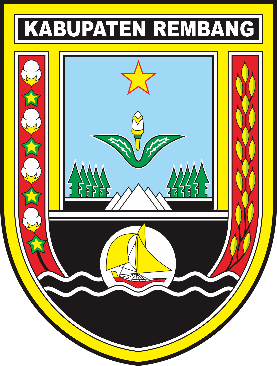 THANK YOU